OPAFUNSO ESTHER OLUWASEUN
CHM 102 ASSIGNMENT IN CARBOXYLIC ACID
19/MHS11/120
COLLEGE:MHS
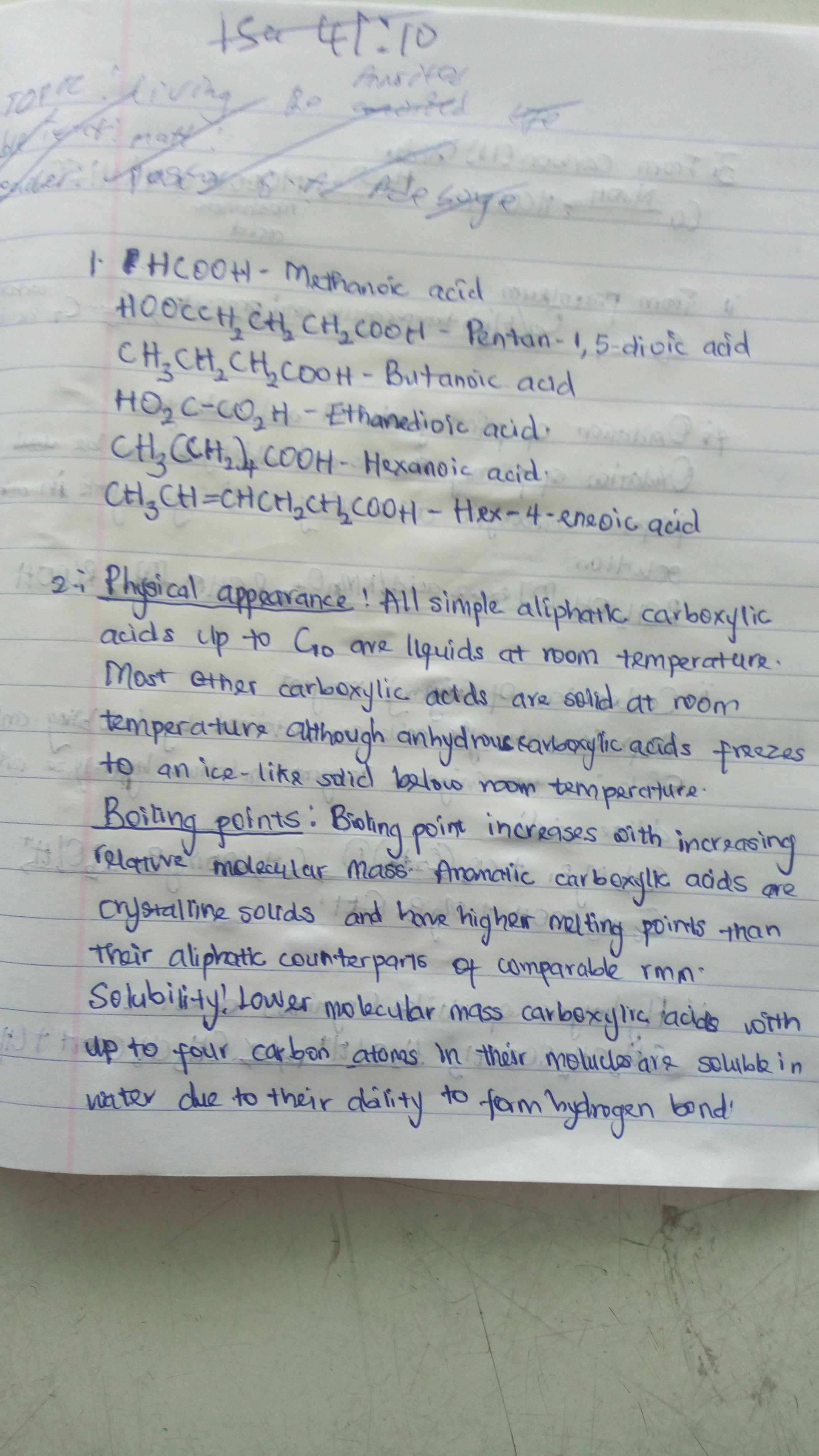 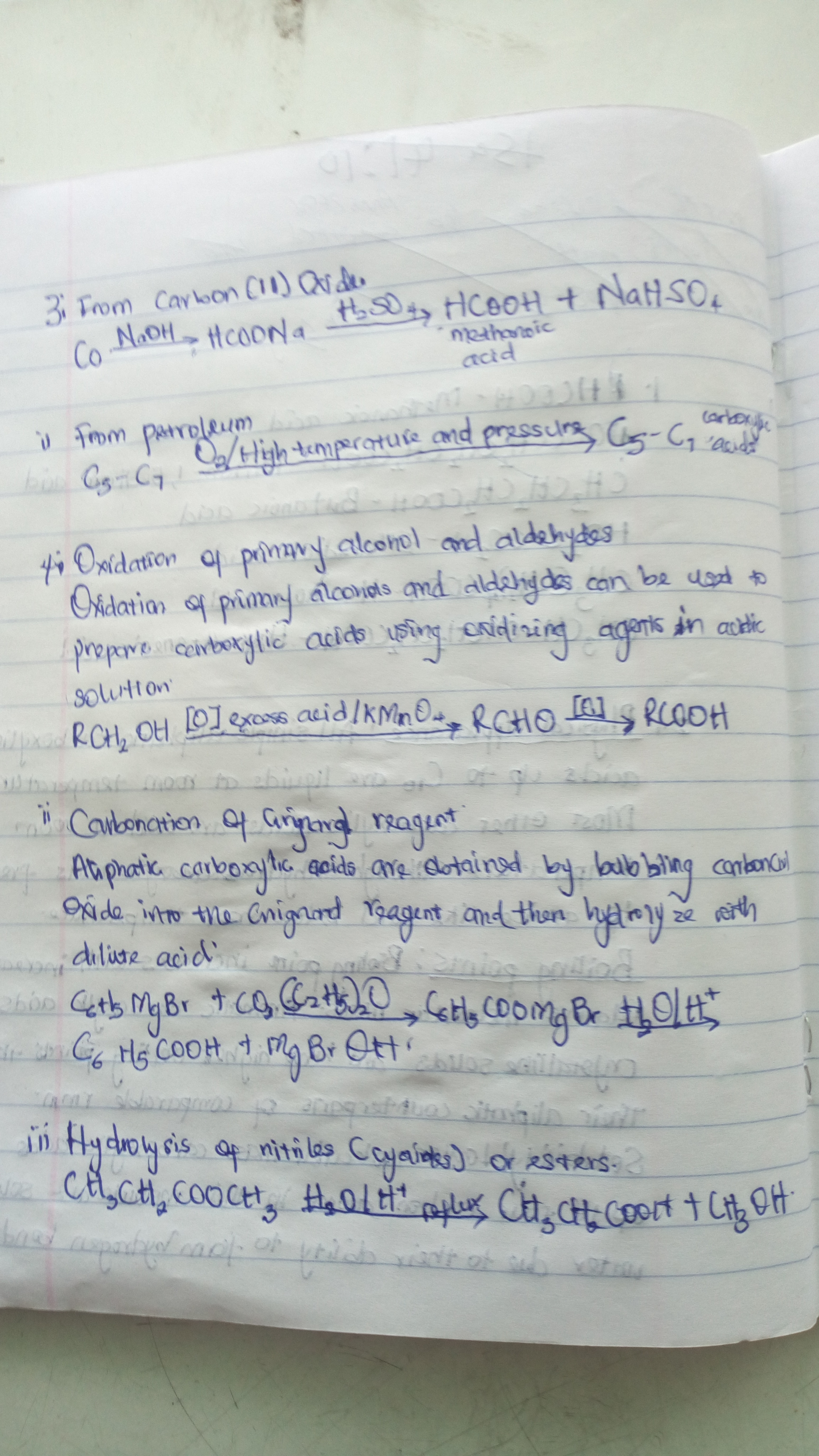 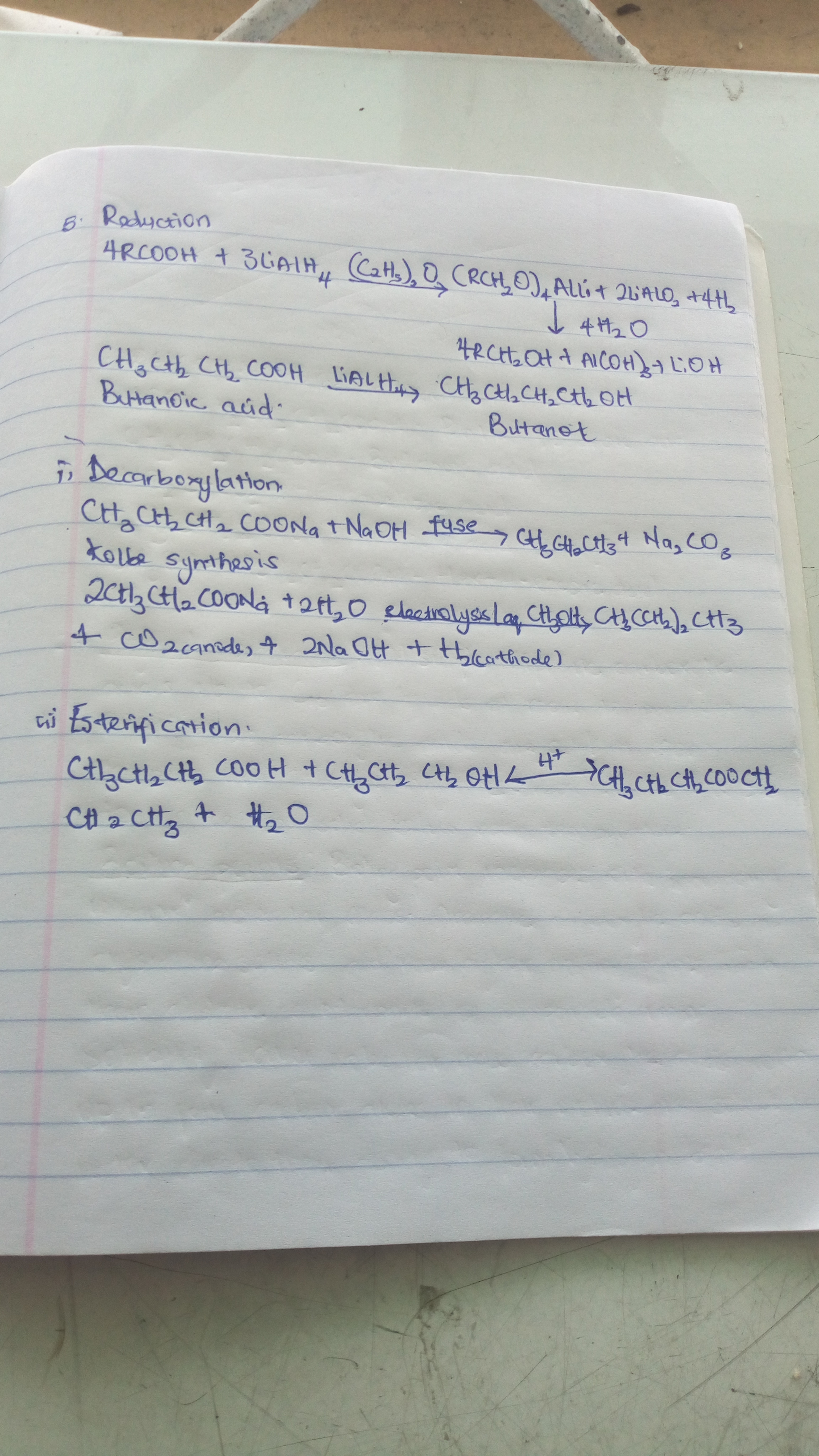